6시그마(GB) 자격증 취득과정 안내
■신청대상 : 단국대 재(휴)학생 차수별 선착순 30명 (노트북 지참)

■일정 : 3회 진행 (2일 과정) 10:00 ~ 18:00
■ 신청방법 
   <개인부담금 : 120,000원> 
   
   접수창에서 결제 <차수별 운영일 반드시 확인 신청!!>
   차수별 접수창은 취업진로처 홈페이지 공지사항 참조!
■ 세부내용
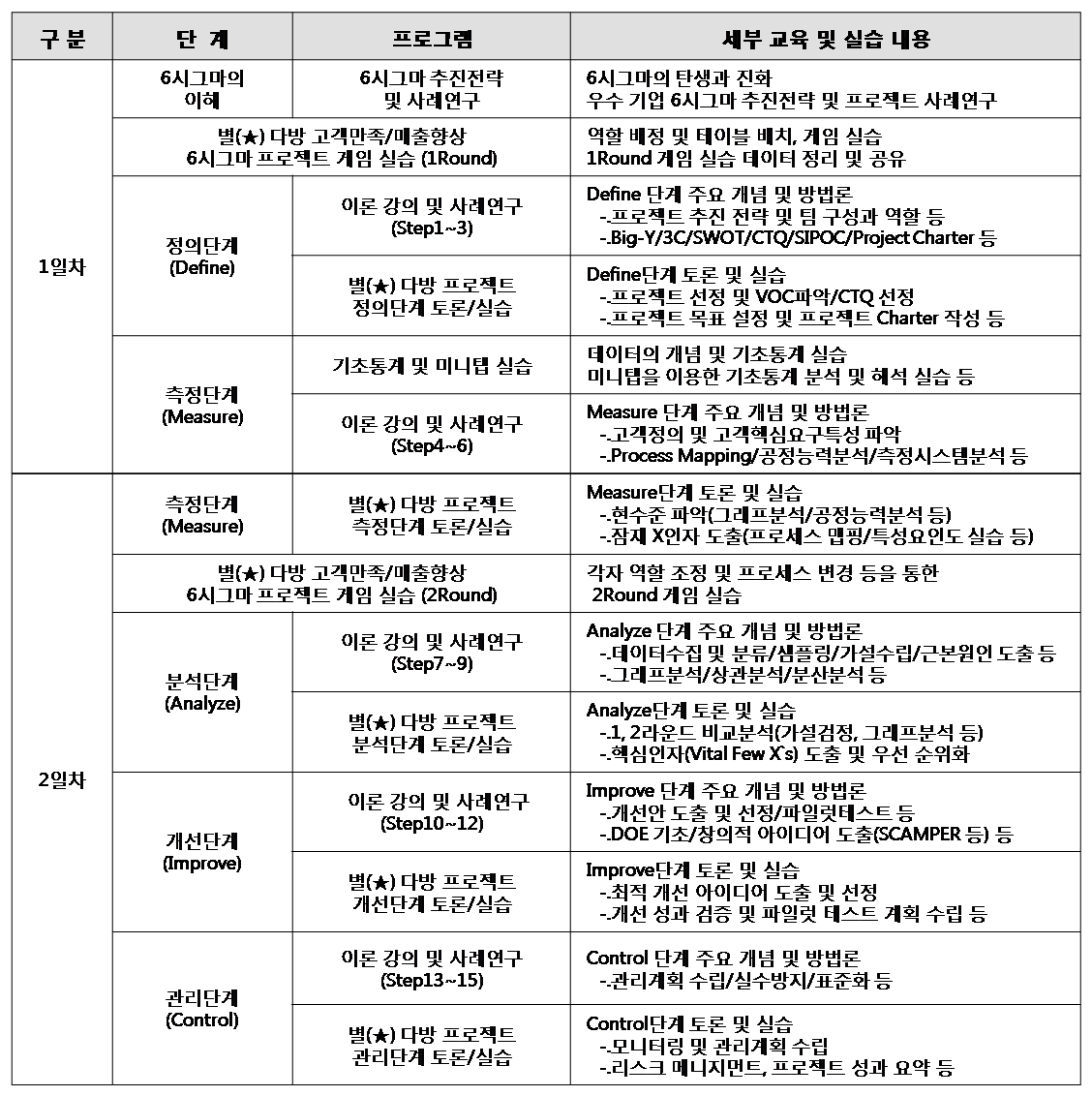 ▣ 문의 및 연락처 
    결제관련    : Tel.02-761-1470
    취업진로처 : Tel.031-8005-2516
취  업  진  로  처